L’ évolution de sport bulgare
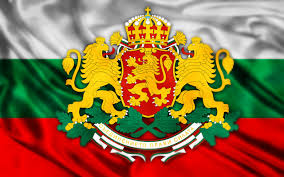 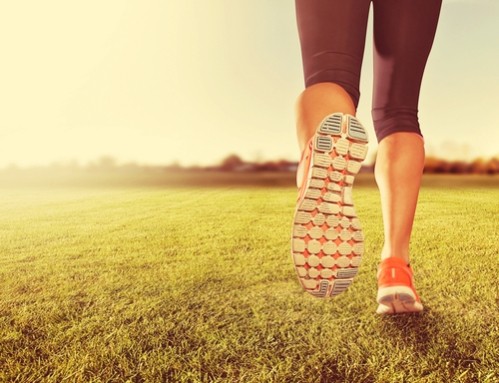 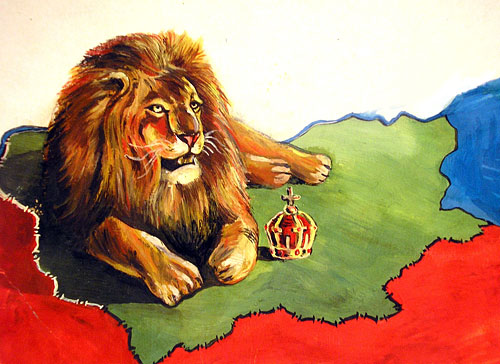 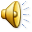 Le sport c’est:
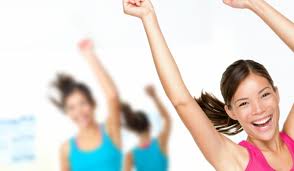 un bonheur 
 une santé 
une union, une solidaité 
 le temp passe 
une profession 
un manière de vie
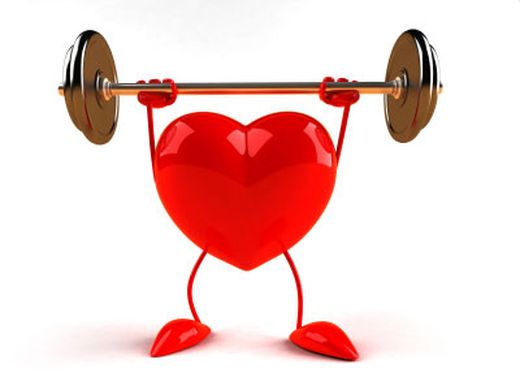 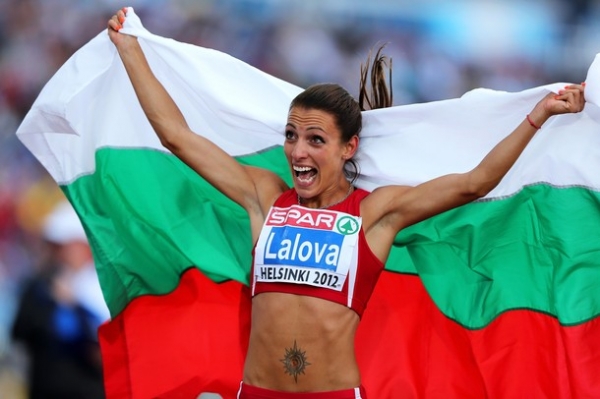 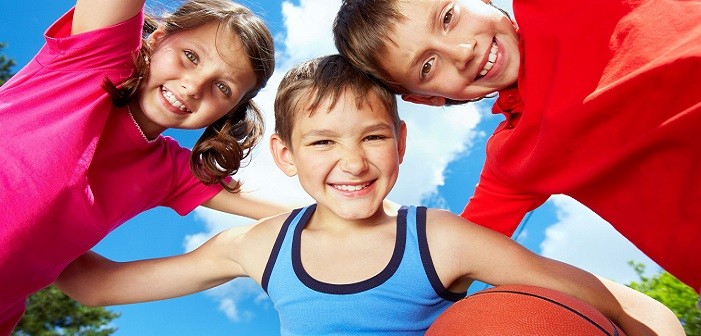 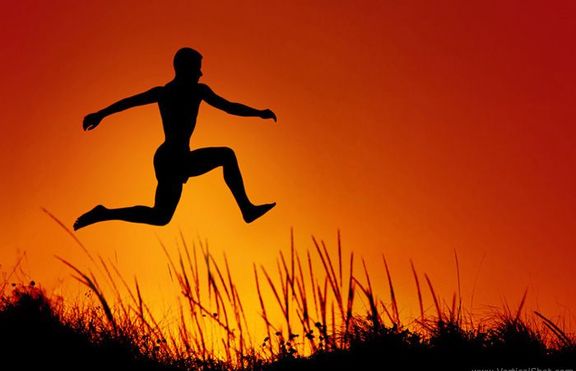 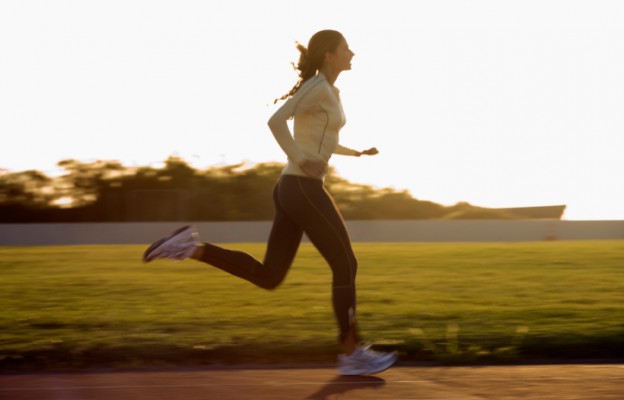 La société bulgare a toujours été associée avec le sport. Il existe des preuves historiques que les terres bulgares a été la course depuis les temps anciens. Bulgares étaient des cavaliers forts, des athlètes et des lutteurs.
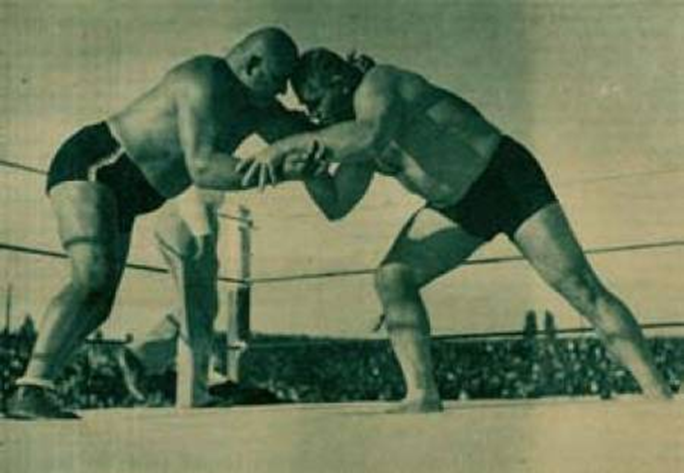 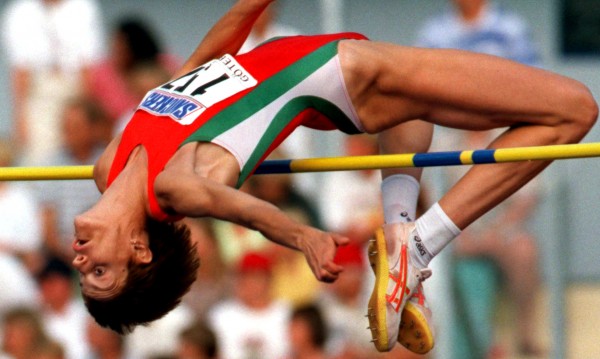 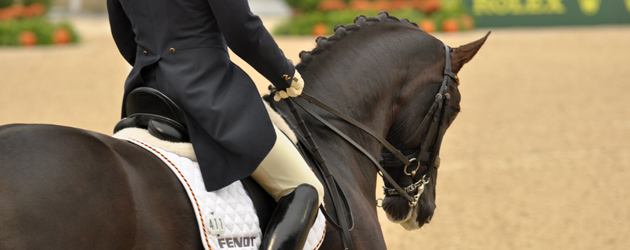 Beaucoup d'athlètes bulgares au cours des années a gagné la gloire pour notre pays.  Bien que nous avons de grandes traditions dans certains sports modernes, sportifs bulgares apporter de la joie par gagner des médailles
Ici les dix succès  bulgares dans le sport
« Frapper plus fortement lorsqu'il est frappé pour la Bulgarie. »
La première médaille olympique bulgare
Le boxeur Boris Georgiev – Mocata
troisième en 1952 à Helsinki
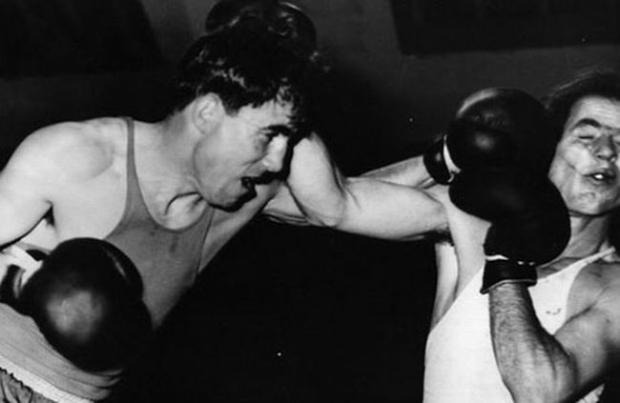 Le record de Stefka Kostadinova
Le 30 août 1987 à Rome 
Le record éternel 
209 record est toujours inébranlable au bar, situé sur deux mètres du sol. 
la plus réussie bulgare en «reine des sports.
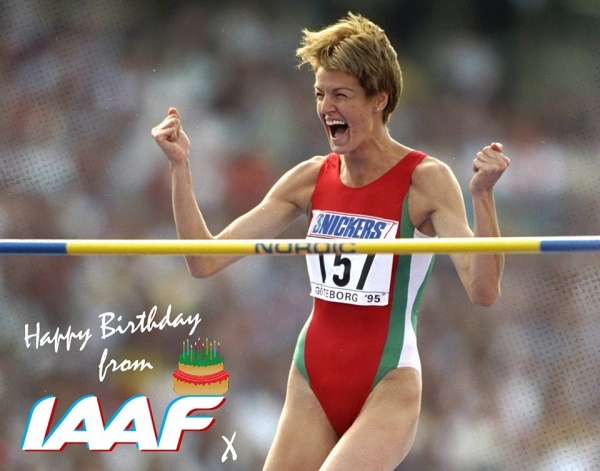 Le premier bulgare à gravir l'Everest
Où il ya une volonté il ya un chemin
Hristo Prodanov

sans un masque à oxygène
jamais descendre du Qomolangma, il mourut en 1984, à la descente
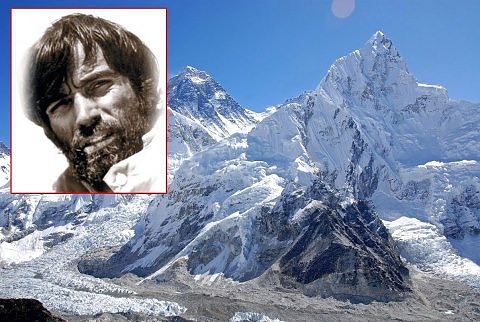 USA '94
Manifestation sportive, apporté la plus grande gloire de la Bulgarie de football l'été incontestablement américaine en 94e. Après ces victoires célèbres sur la Grèce, l'Argentine, le Mexique, l'Allemagne et l'Italie
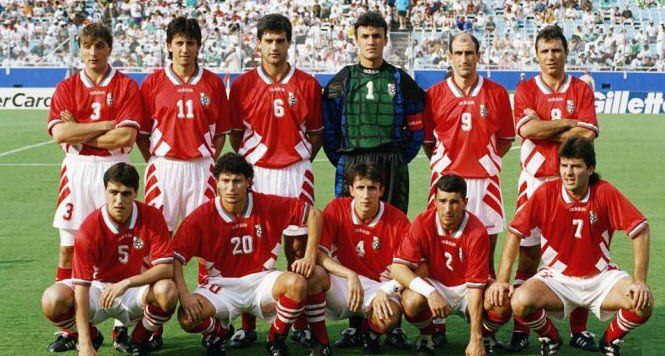 Londres 2012- la dernière danse de Jordanie Jovtchev
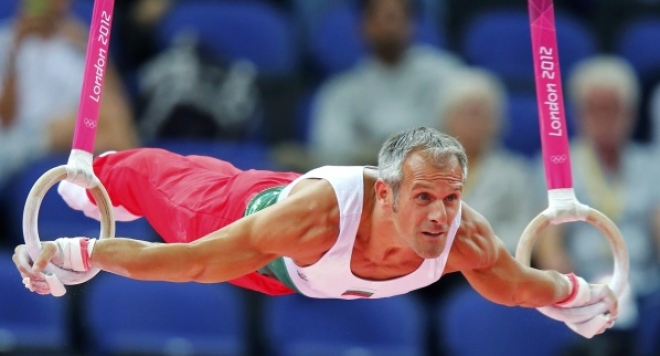 Ekaterina Dafovska ou comment le titre est venu du Japon à Rhodopes
 biathlonist
 en 1998 ramené l'or à Chepelare
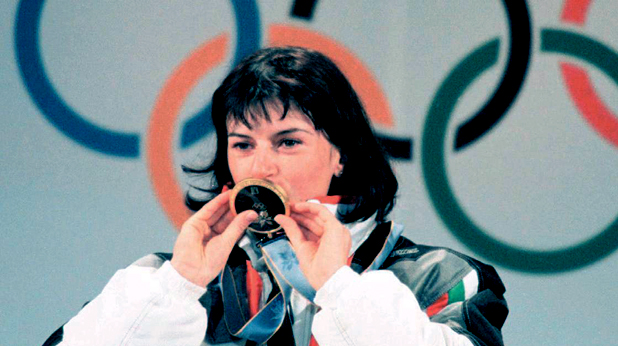 Moscou 1980 - le plus grand succès olympique de masse de la Bulgarie
Seule la Russie et Allemagne de l'Est avant de nos médailles de pays. 
Les athlètes acquièrent la maison 8 médailles d'or, 16 d'argent et 17 de bronze.
Eugenia Radanova- reine de courte piste
a remporté l'argent à Turin.
  la seule bulgare a remporté deux médailles d'or en une seule olimpiada - et de bronze à Salt Lake City (2002). 
En 2008, elle détient le record du monde du 500 mètres. du
la légende sport bulgare
Les filles en or de Neshka Robeva
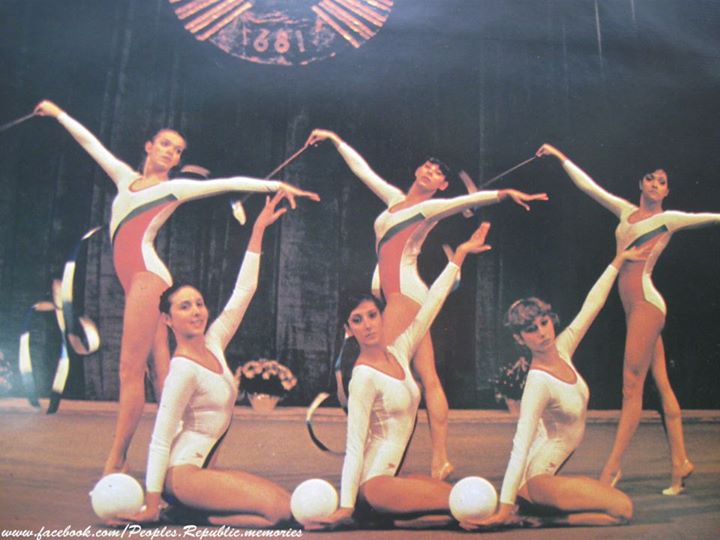 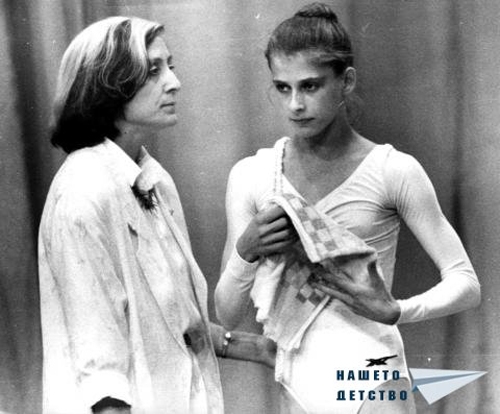 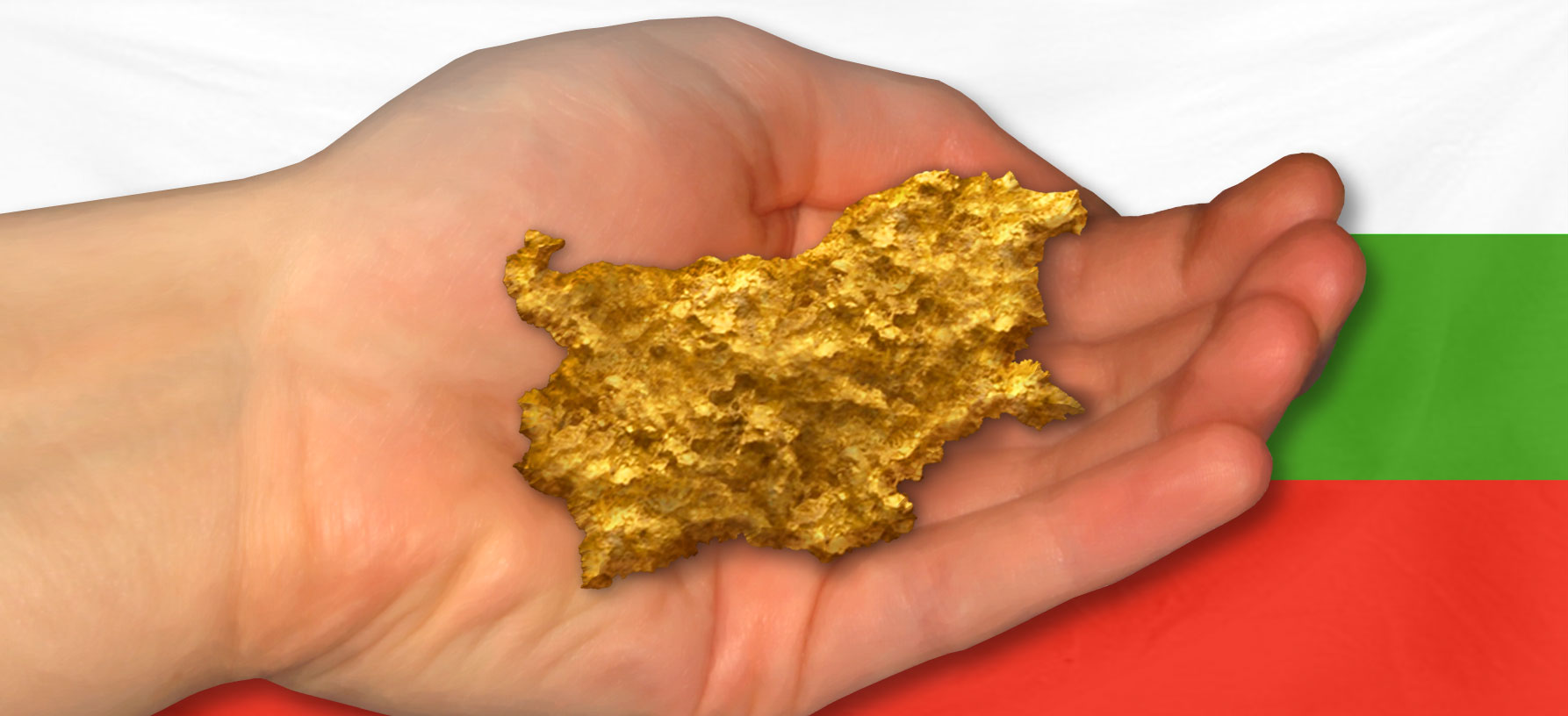 Basket bulgare était un facteur en Europeles (la période de 50 ans )
femmes conquièrent le titre européen, et l'homme est l'argent
Sofia a accepté le Championnat d'Europe (1957)
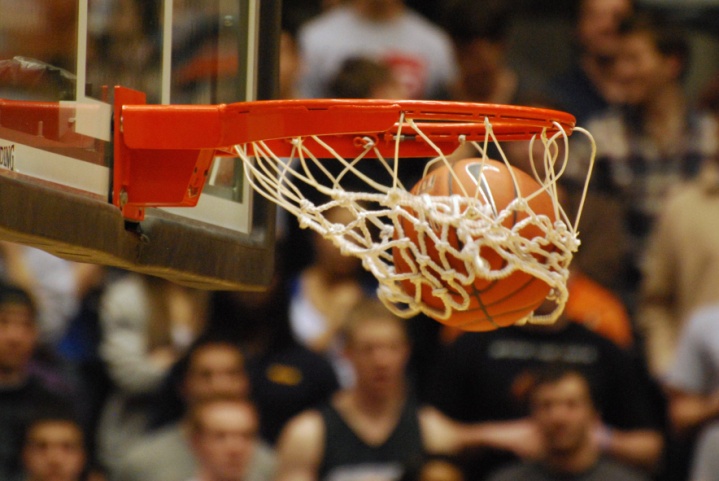 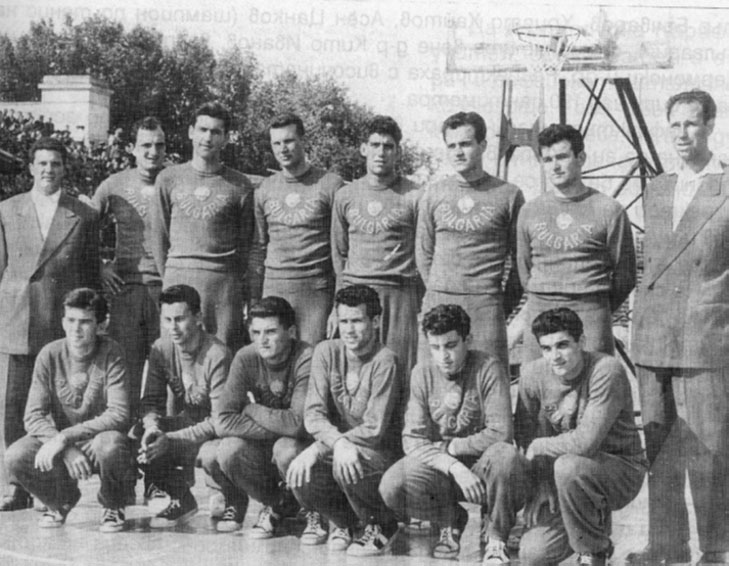 Le sport bulgare est quelque chose que nous pouvons être fier. Nous espérons toujours que ces classements ne restent pas juste un souvenir. Nous devons travailler pour continuer cette liste d'étoiles. Il est dans nos mains
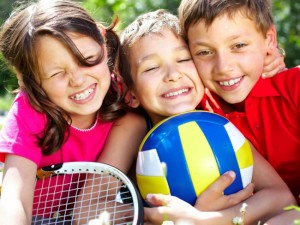 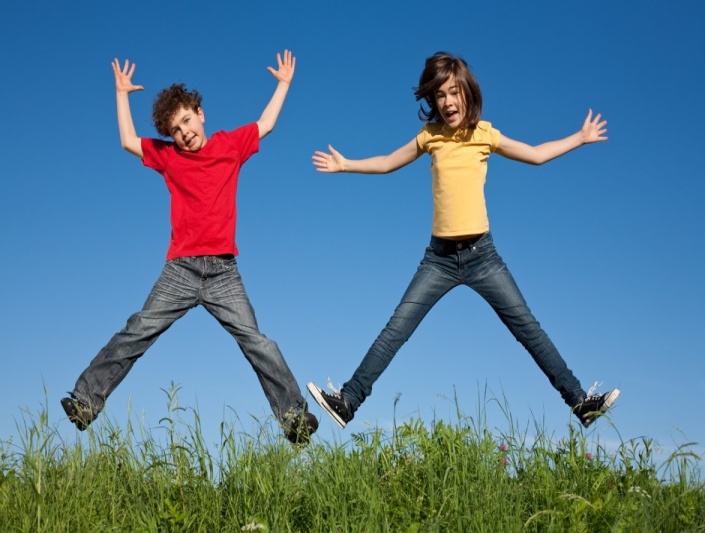 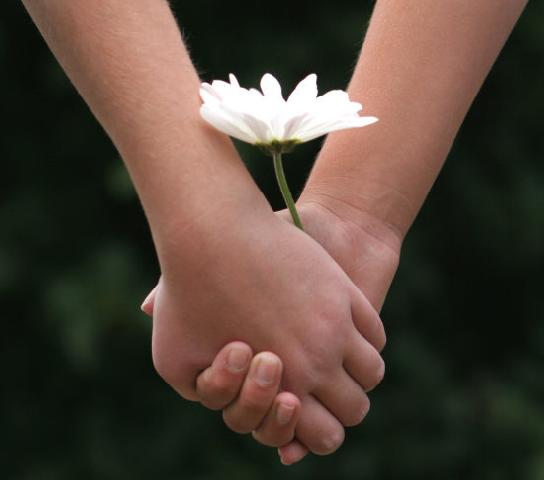 Fin de présentationMerci pour votre attension!
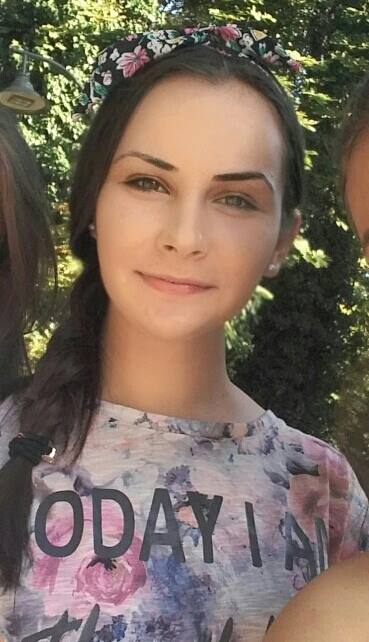 un Consepteur: 
 
Berna raim ali , XI Classe, deuxième langue étrangère
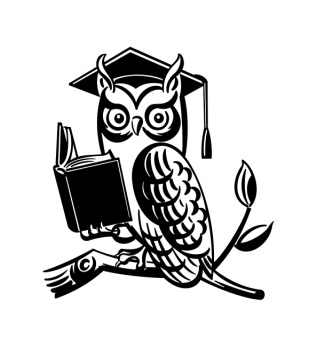 Lycée bilingue “Peyo yavorov”